The Danger of Apathy
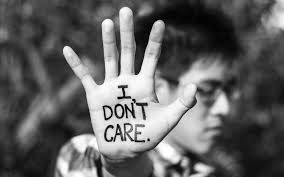 Apathy
We may all struggle at times with apathy.
“Apathy” is synonymous with…
“Lack of concern”
“Lack of interest”
“Laziness”
“Boredom”
Apathetic attitudes can  lead us to be idle (1 Tim. 5:11-15).
Contributors to Apathy
Lack of Self-Control
There are limits to the amount of good things  we can handle before something becomes harmful to us (Prov. 25:16).
Constant pleasure-seeking can take our eye off of the work that needs to be done (Ezek. 16:49-50).
Covetousness brings sorrow (1 Tim. 6:10).
Contributors to Apathy
Laziness
“The lazy man does not roast what he took in hunting, But diligence is man's precious possession” (Prov. 12:27).
“ Laziness casts one into a deep sleep, And an idle person will suffer hunger” (Prov. 19:15). 
“As a door turns on its hinges, So does the lazy man on his bed” (Prov. 26:14). 
“For we hear that there are some who walk among you in a disorderly manner, not working at all, but are busybodies” (2 Thess. 3:11).
Solutions to Apathy
Learn to be content (Luke 12:15).
“Better is a little with the fear of the Lord, Than great treasure with trouble” (Prov. 15:16). 
“Better is a dinner of herbs where love is, Than a fatted calf with hatred” (Prov. 15:17). 
“Better is a little with righteousness, Than vast revenues without justice” (Prov. 16:8).
Godliness with contentment is great gain (1 Tim. 6:6-9)
The example of Paul (Phil. 4:11-13).
Solutions to Apathy
Be diligent in your work. 
“Whatever your hand finds to do, do it with your might; for there is no work or device or knowledge or wisdom in the grave where you are going” (Ecc. 9:10). 
Determine not to be apathetic.
Do all things as unto the Lord (Col. 3:23-25).
Solutions to Apathy
Actively seek to grow spiritually.
Growth ensures you will not grow indifferent (2 Pet. 1:5-11). 
“…Grow in the grace and knowledge of our Lord and Savior Jesus Christ. To Him be the glory both now and forever. Amen.” (2 Pet. 3:18).